MÔN ÂM NHẠC LỚP 4
Giai điệu sau đây làm em liên tưởng đến bài hát nào mà mình đã học?
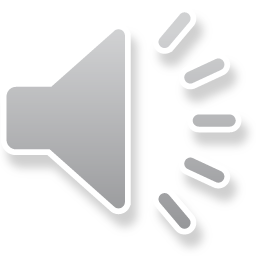 Giai điệu của bài “Chuông gió leng keng”
                            Nhạc và lời: Lâm Vinh Phúc
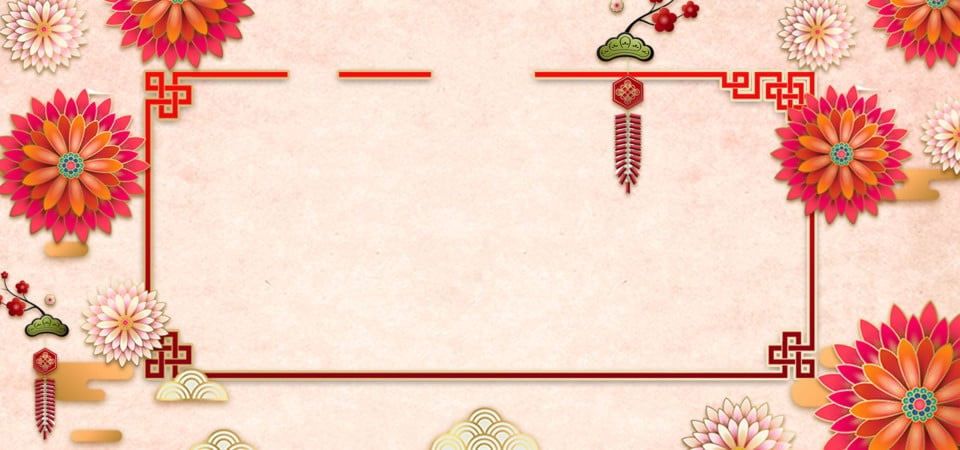 Em hãy thể hiện lại bài hát
 “Chuông gió leng keng” để khởi động giọng nhé !
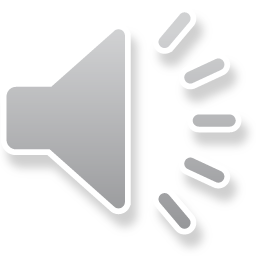 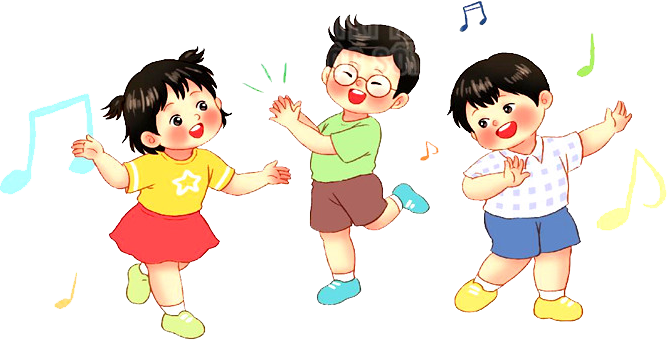 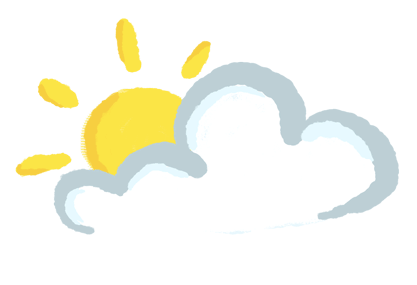 Chủ đề 1: 
Âm thanh ngày mới
Tiết 4
Tổ chức hoạt động: Vận dụng sáng tạo
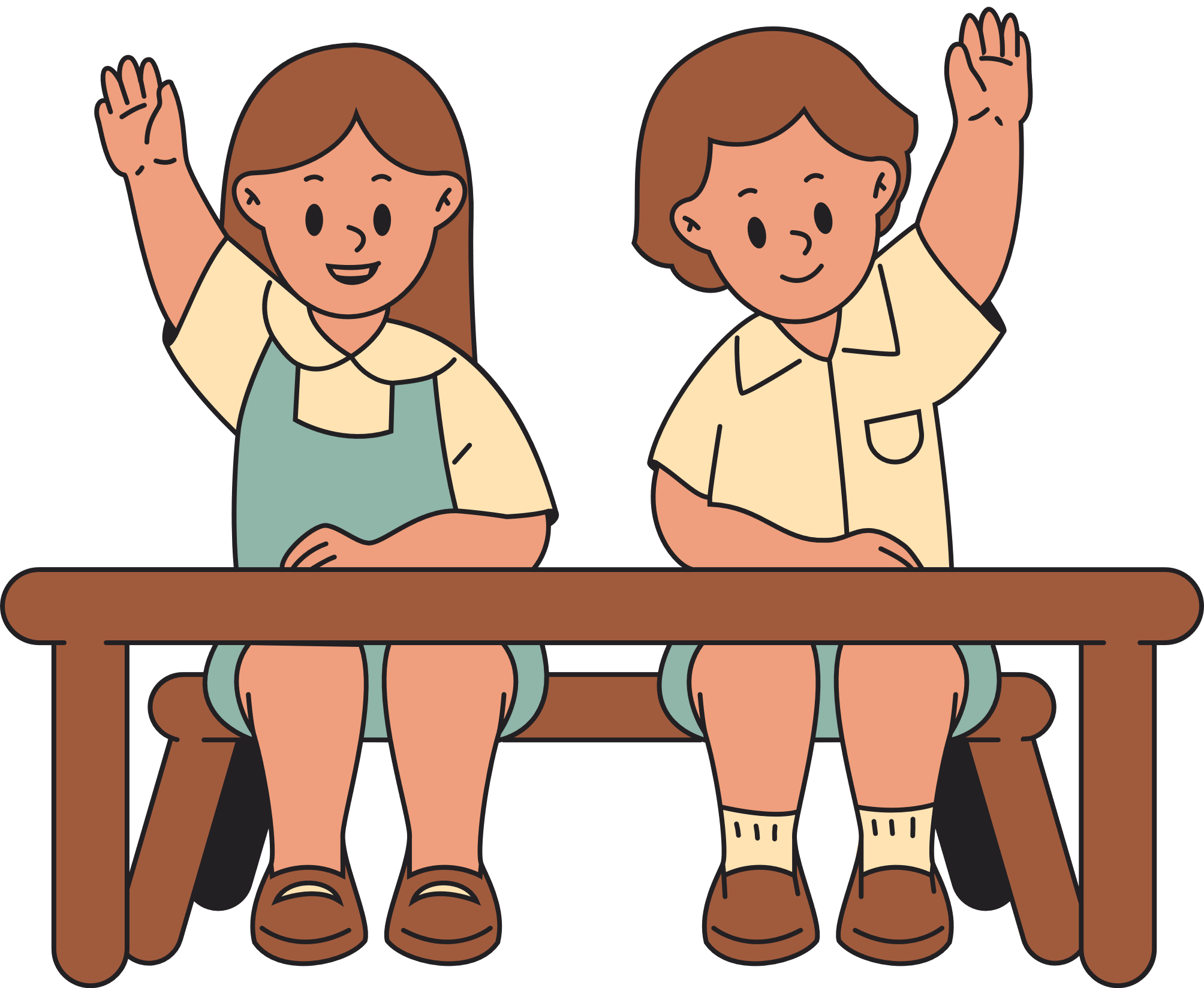 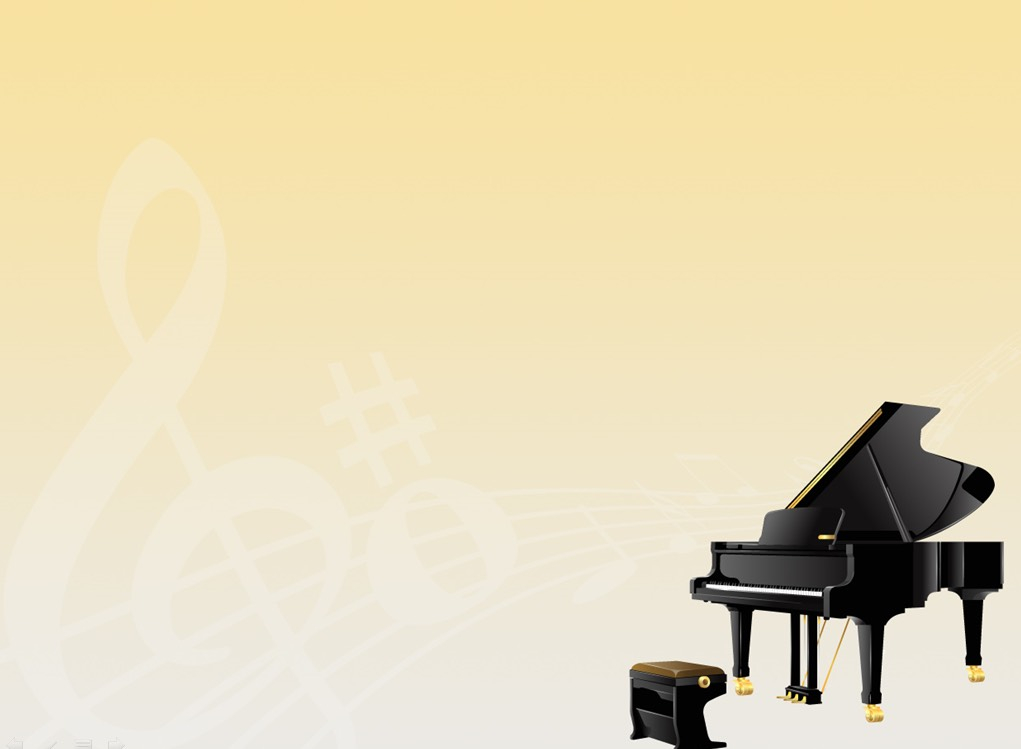 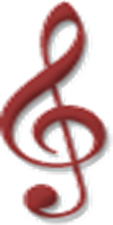 Trò chơi:
                     “ Ai nhanh hơn ”
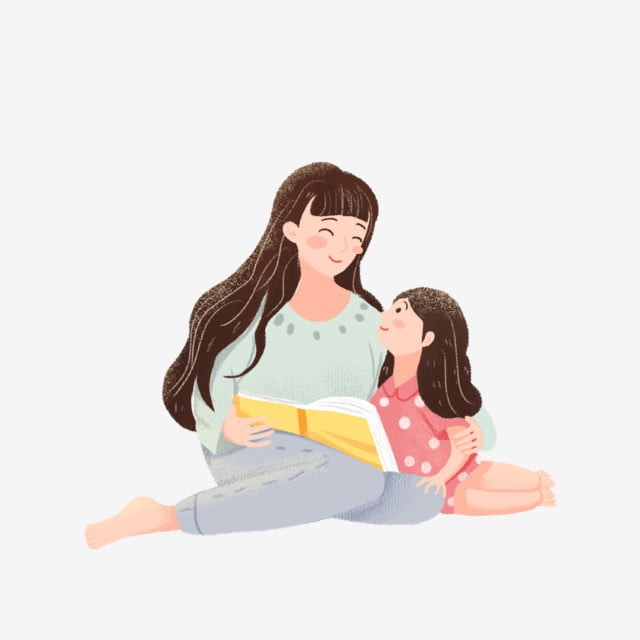 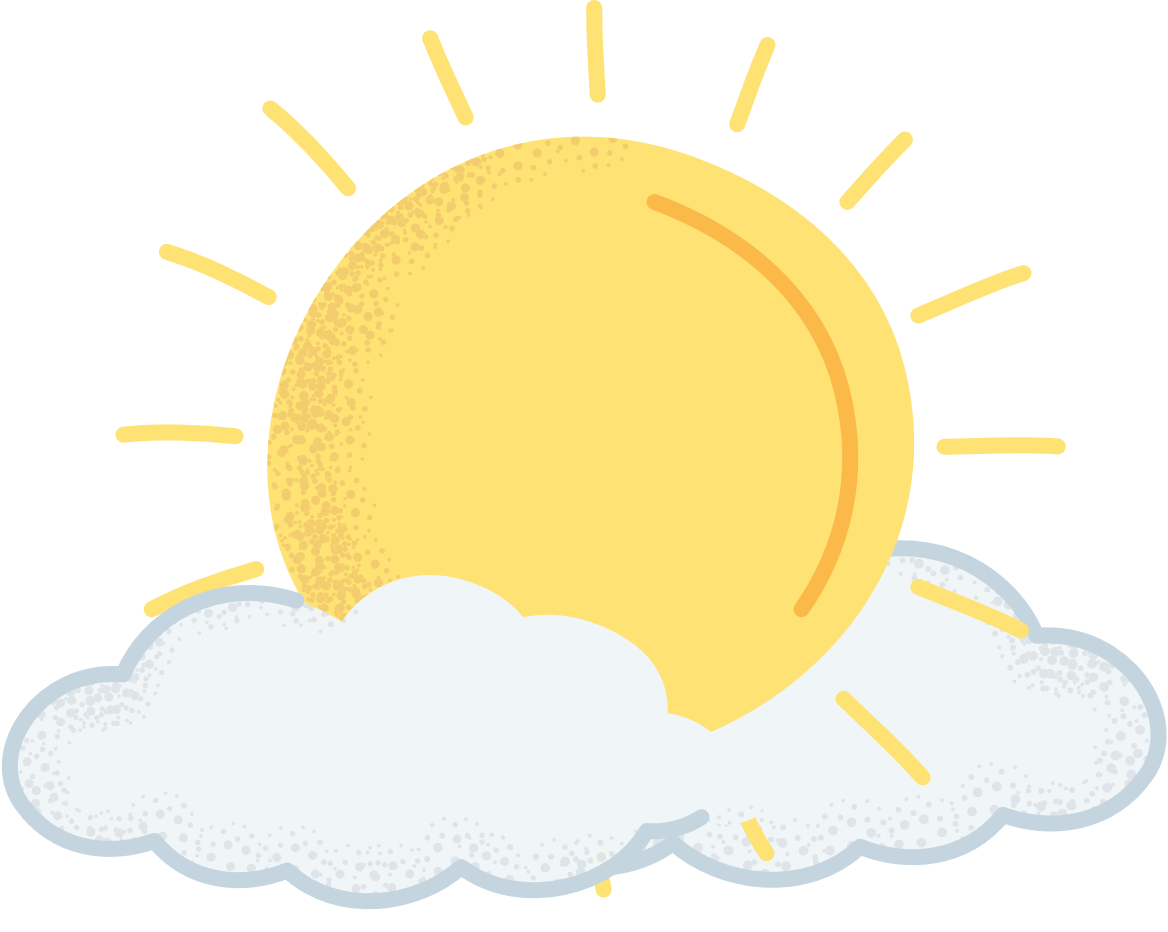 Trò chơi:
                     “ Ai nhanh hơn ”
Chọn và đọc tên các nốt nhạc nằm trên dòng, các nốt nhạc nằm trong khe
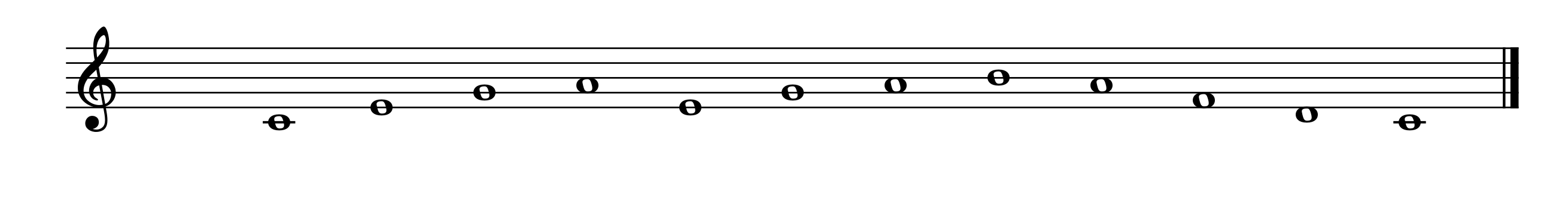 ĐÔ       MI       SON      LA        MI      SON       LA        SI         LA       PHA     RÊ       ĐÔ
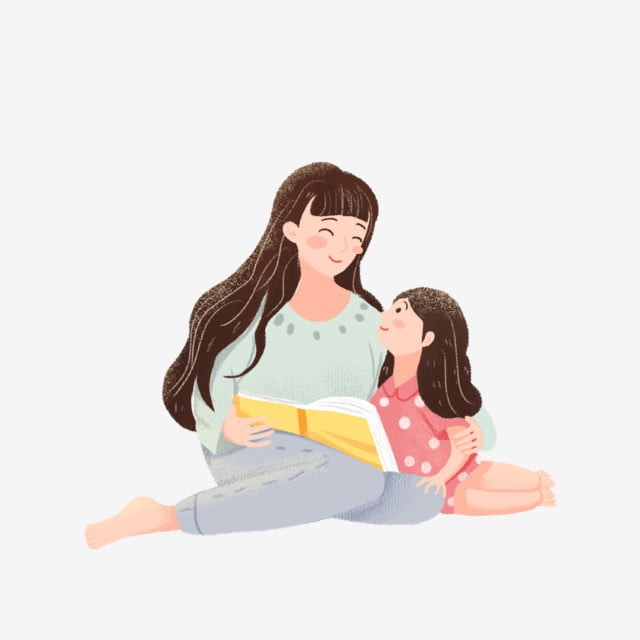 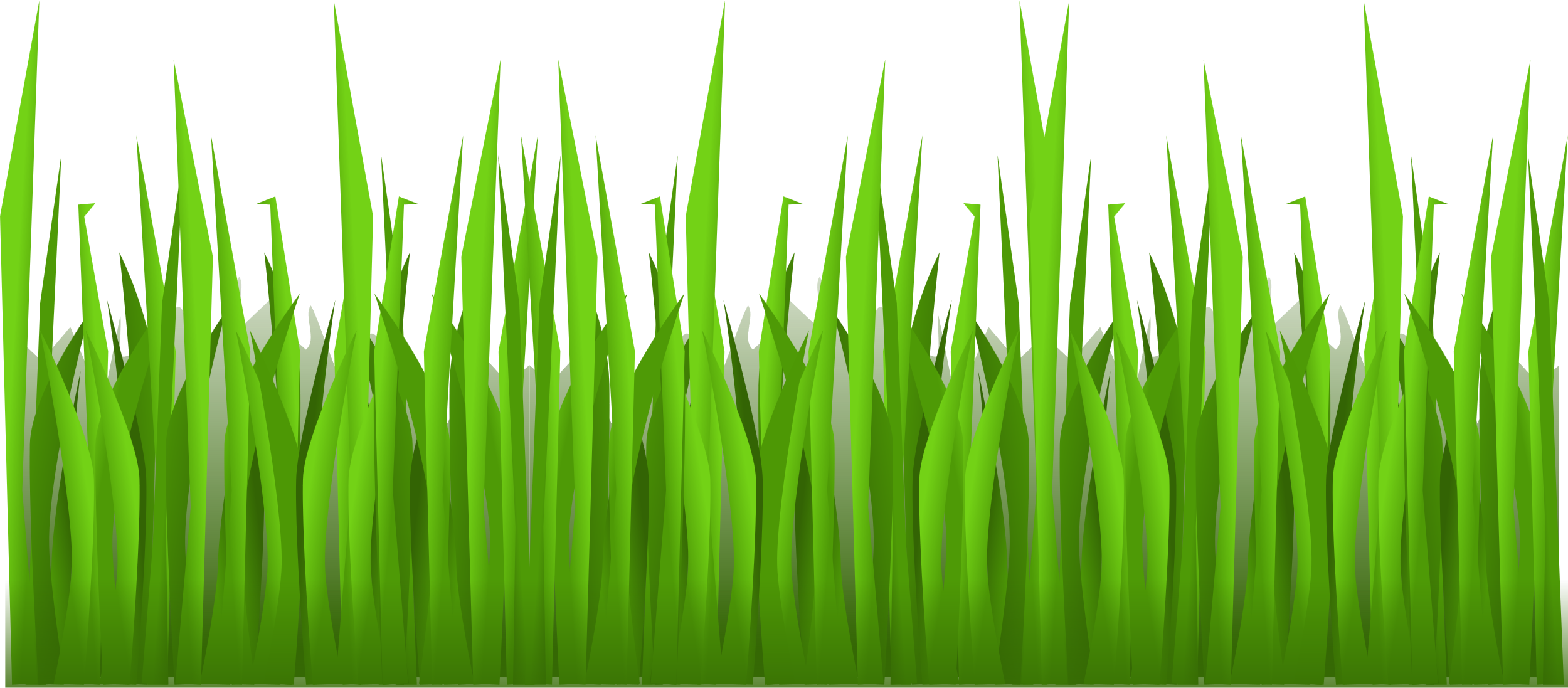 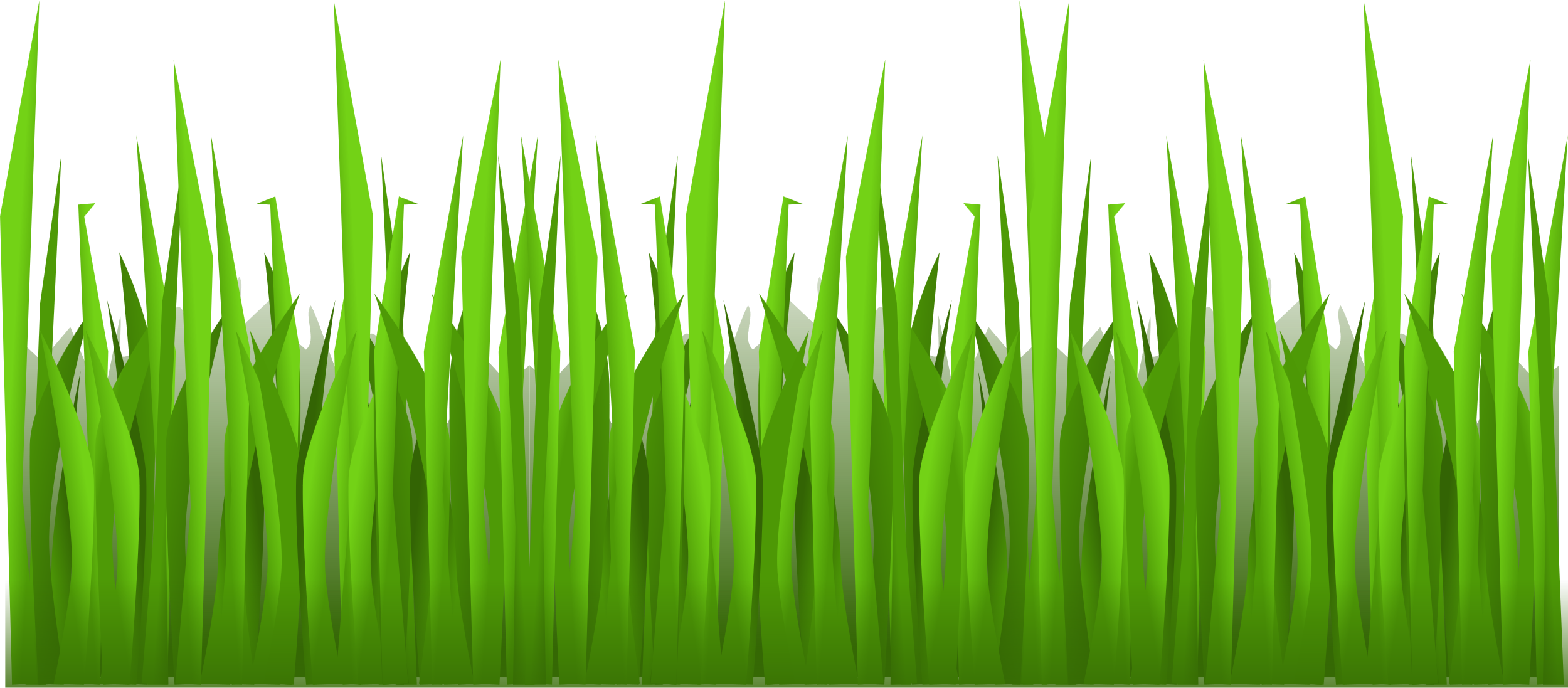 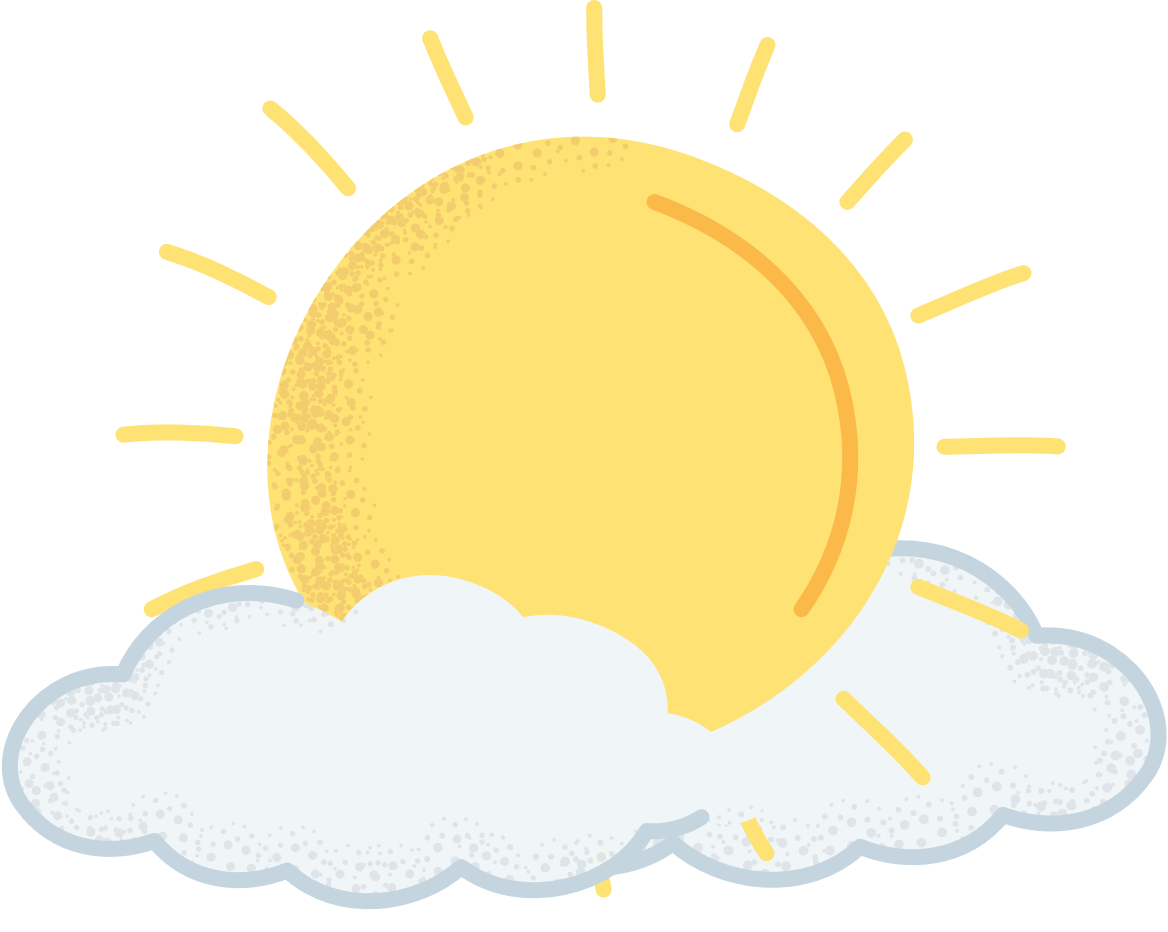 Trò chơi:
                     “ Ai nhanh hơn ”
Chia lớp làm hai nhóm
Một nhóm viết các nốt nằm trên dòng
Một nhóm viết các nốt nằm trong khe
Các nốt trên dòng
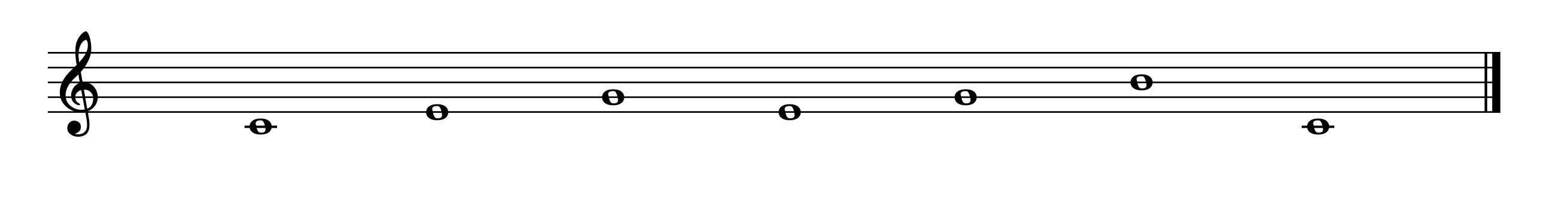 Các nốt trong khe
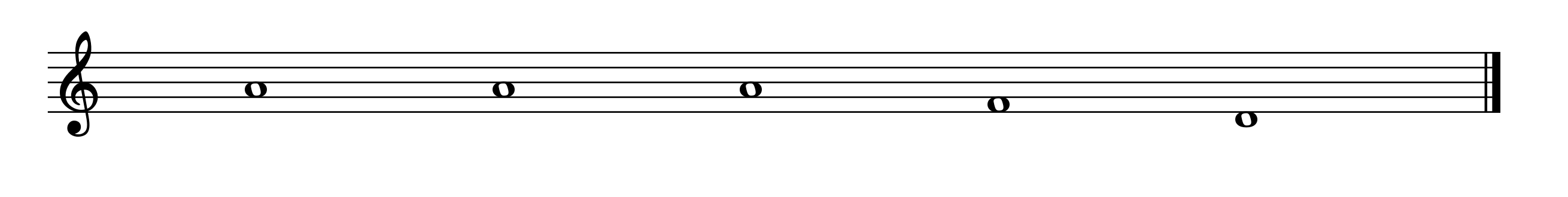 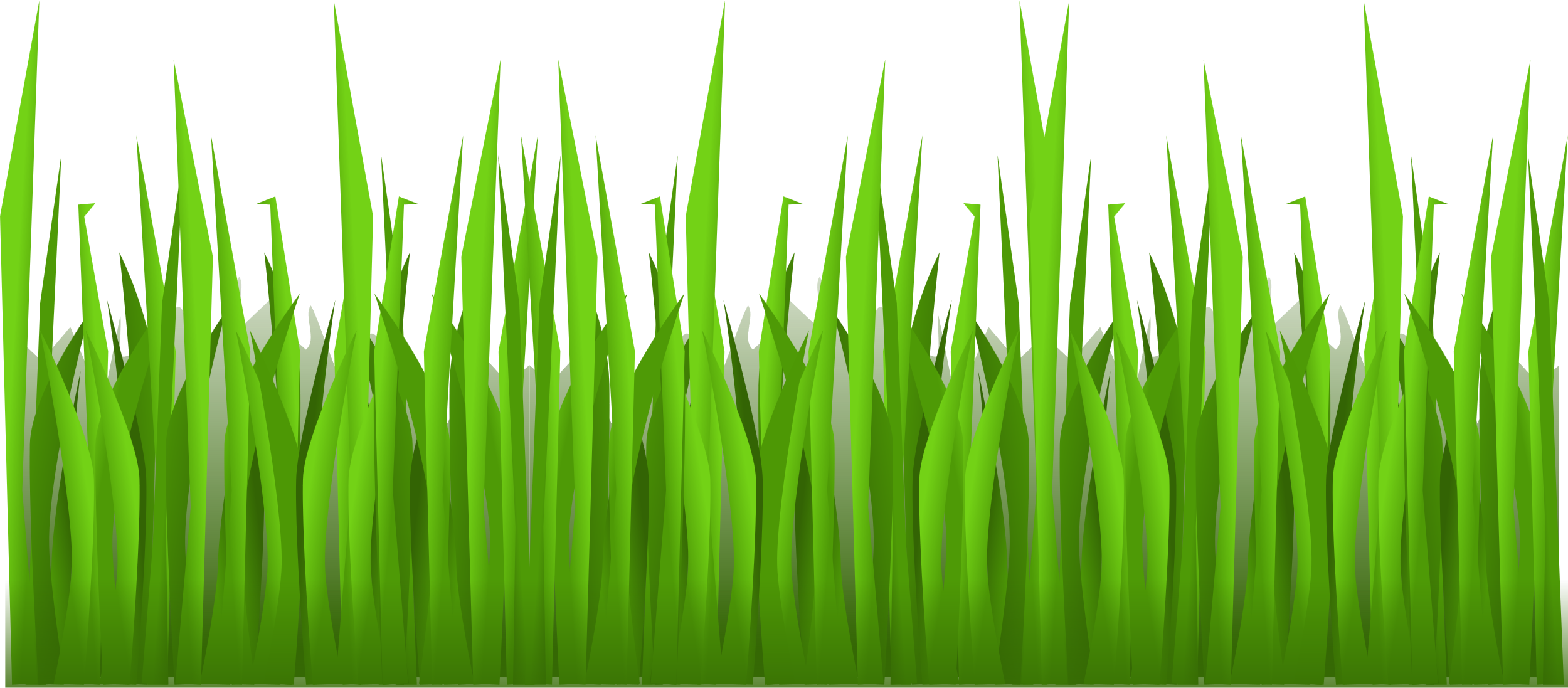 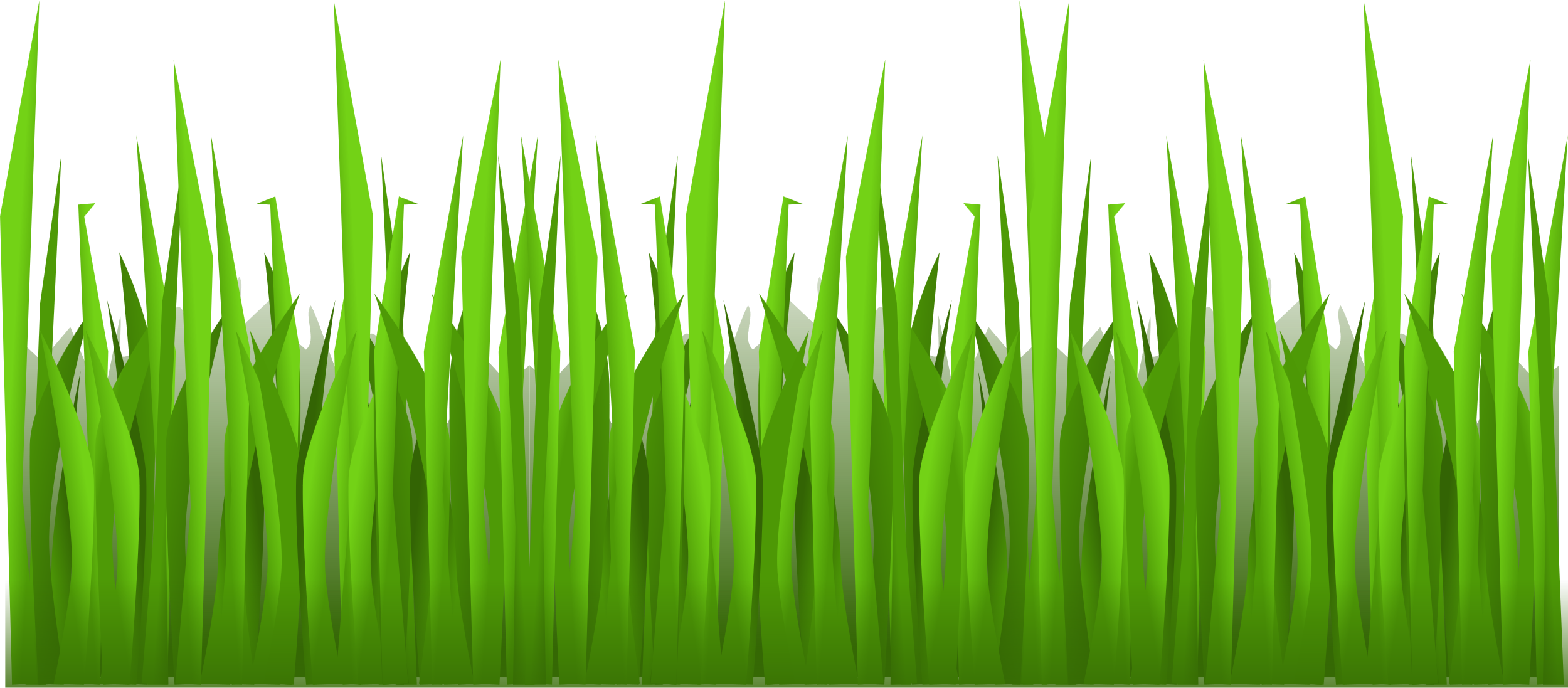 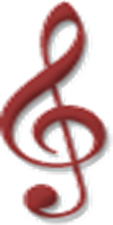 ĐỌC NHẠC BÀI SỐ 1 KẾT HỢP VẬN ĐỘNG CƠ THỂ
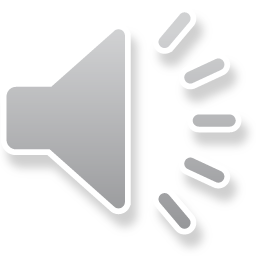 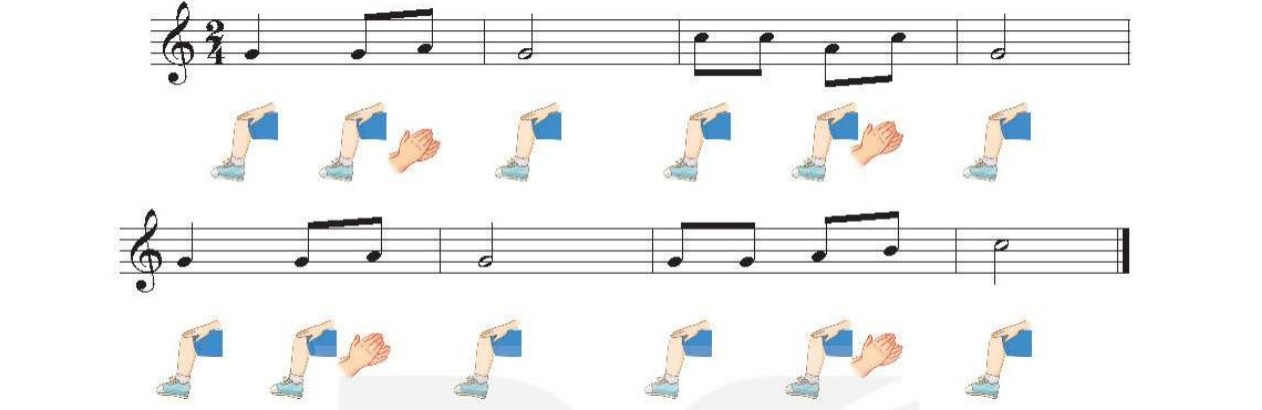 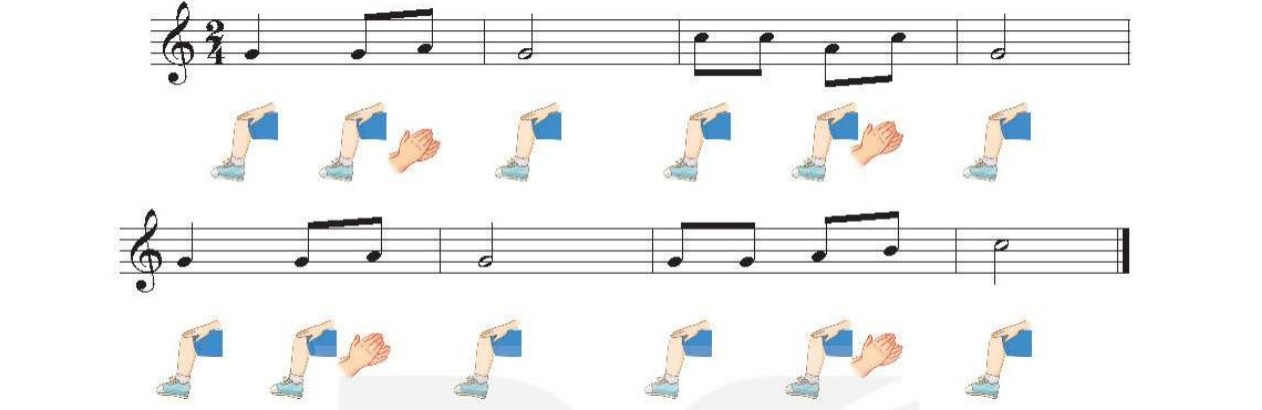 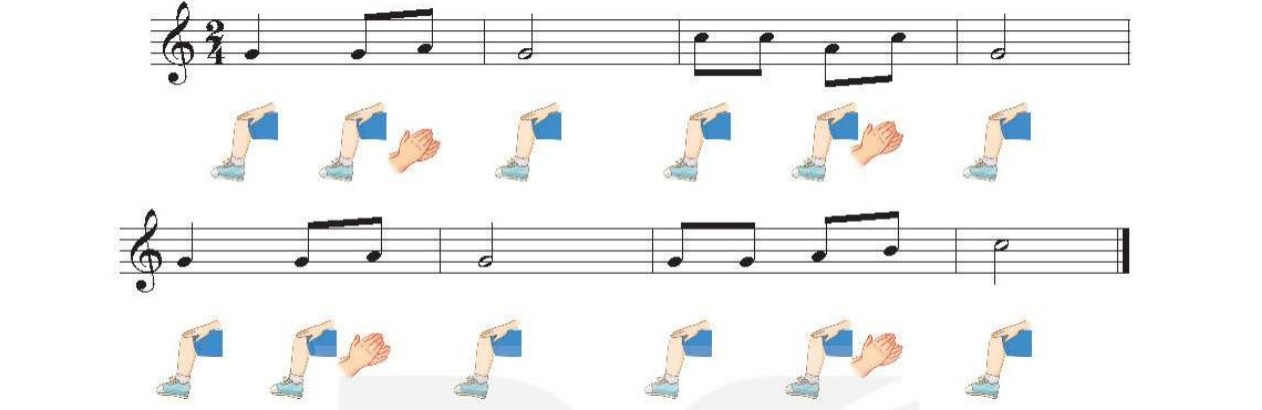 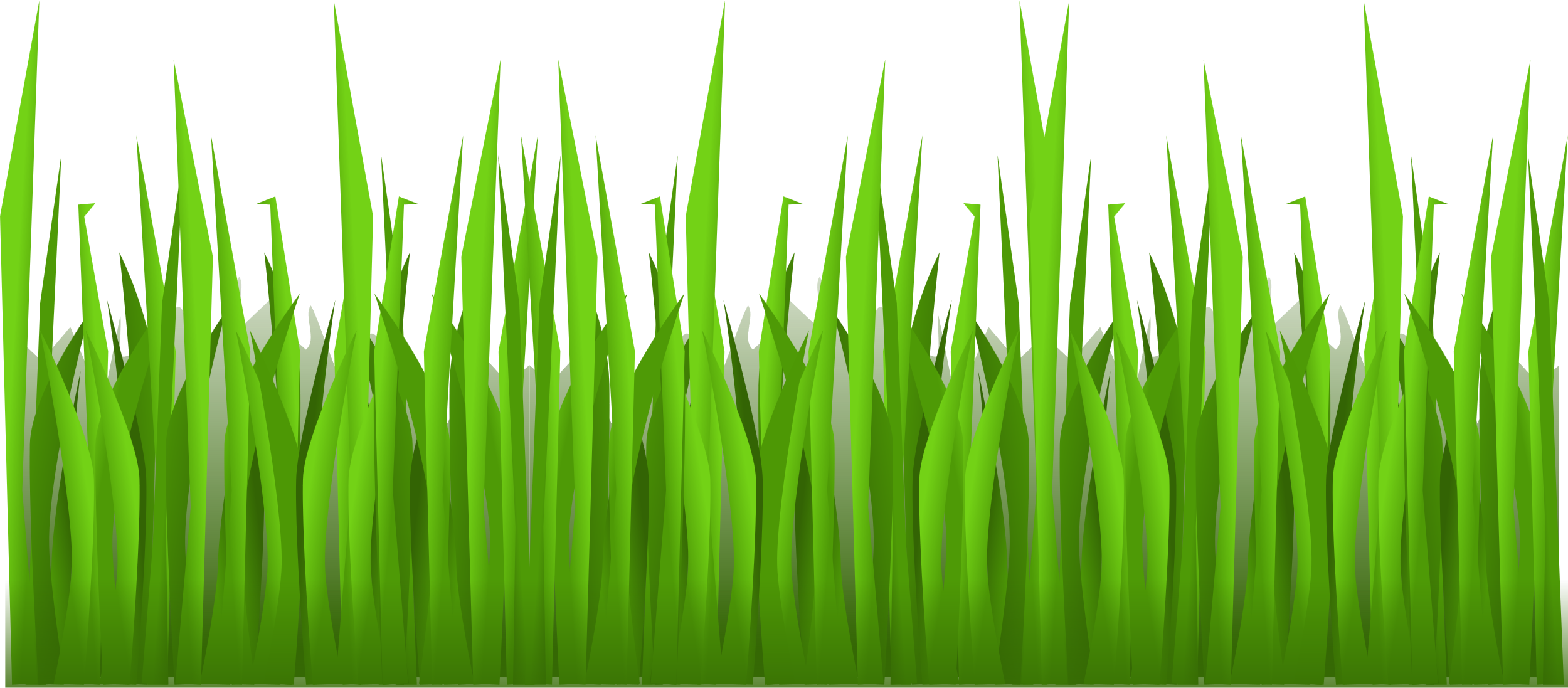 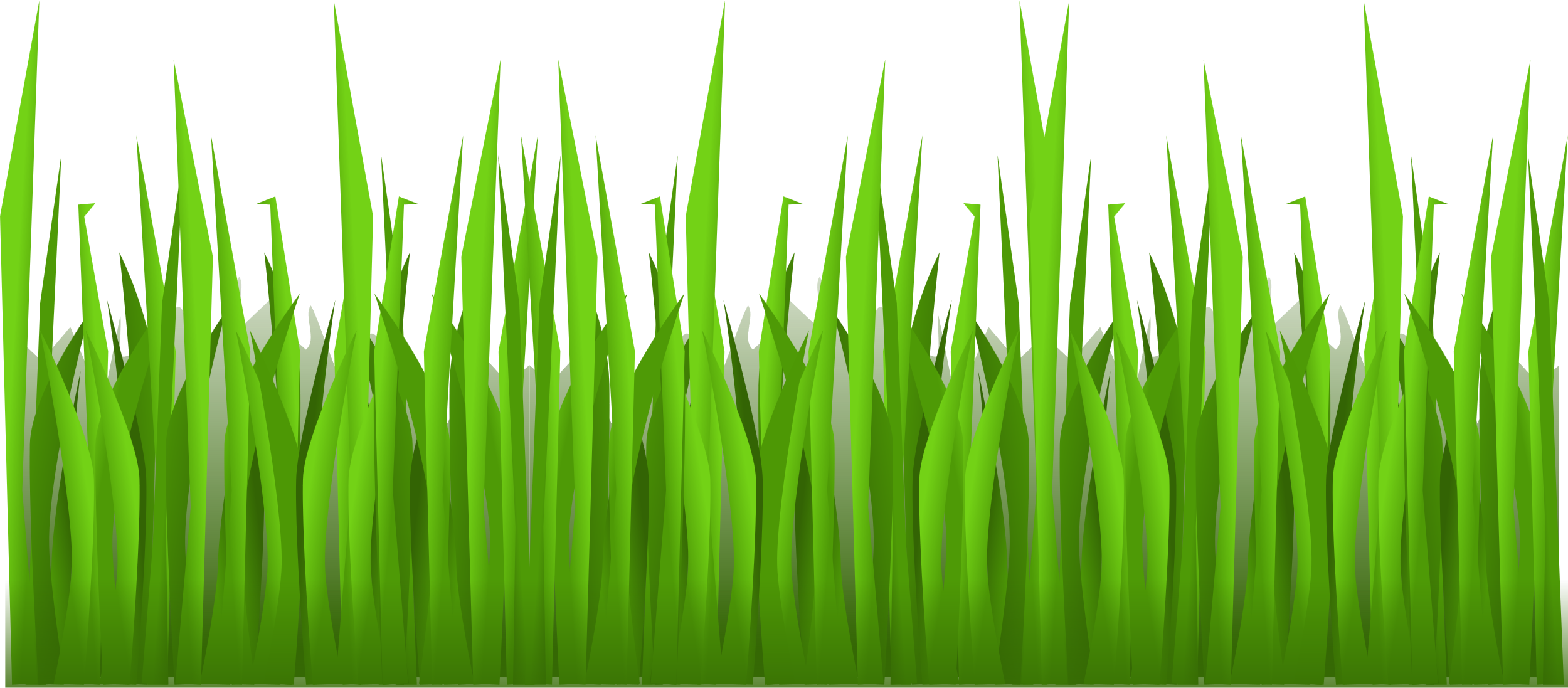 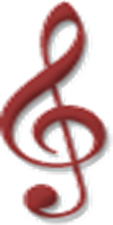 CÁC NHÓM ĐỌC NỐI TIẾP
            BÀI SỐ 1 KẾT HỢP VẬN ĐỘNG CƠ THỂ
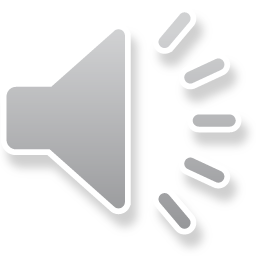 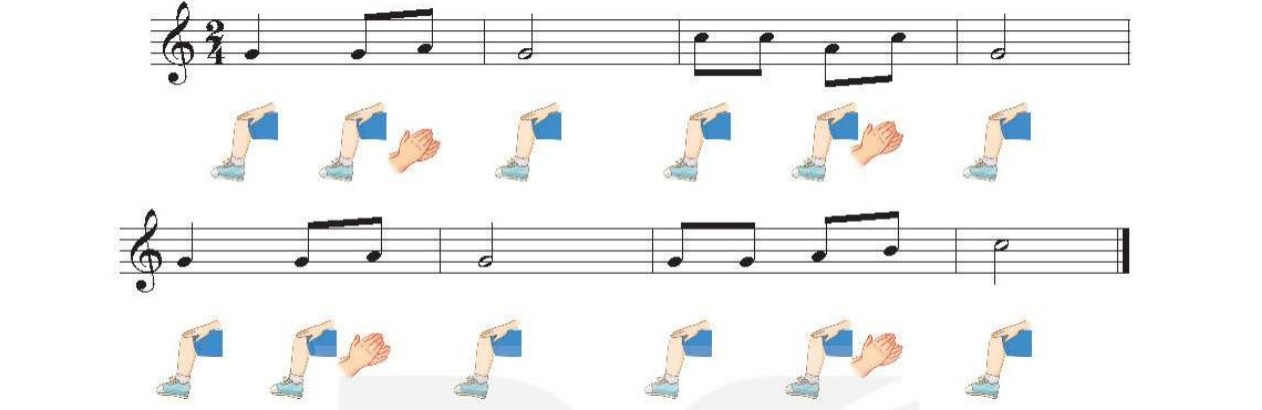 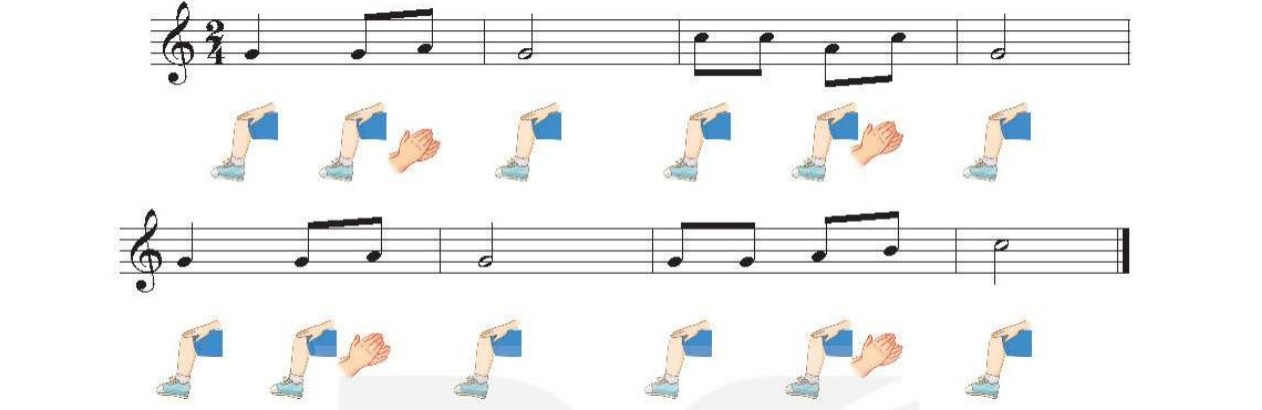 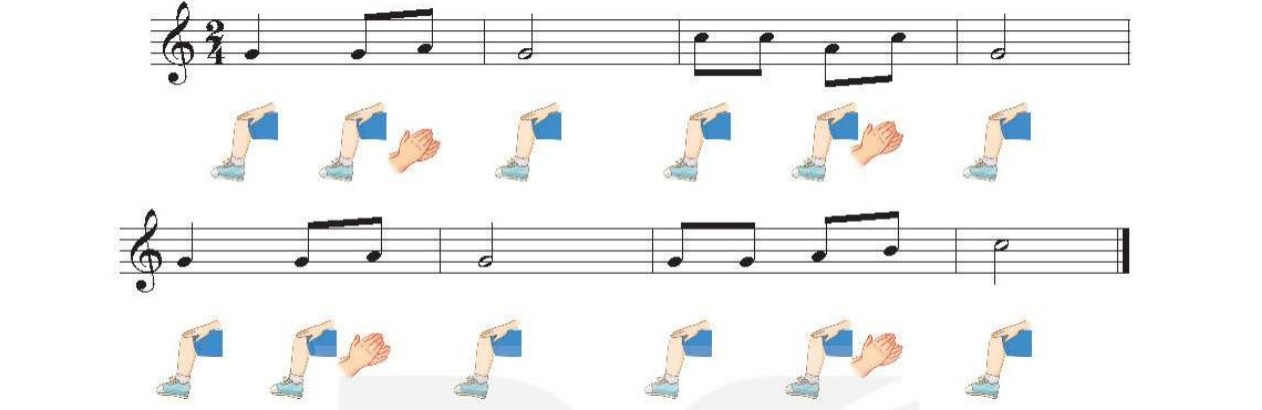 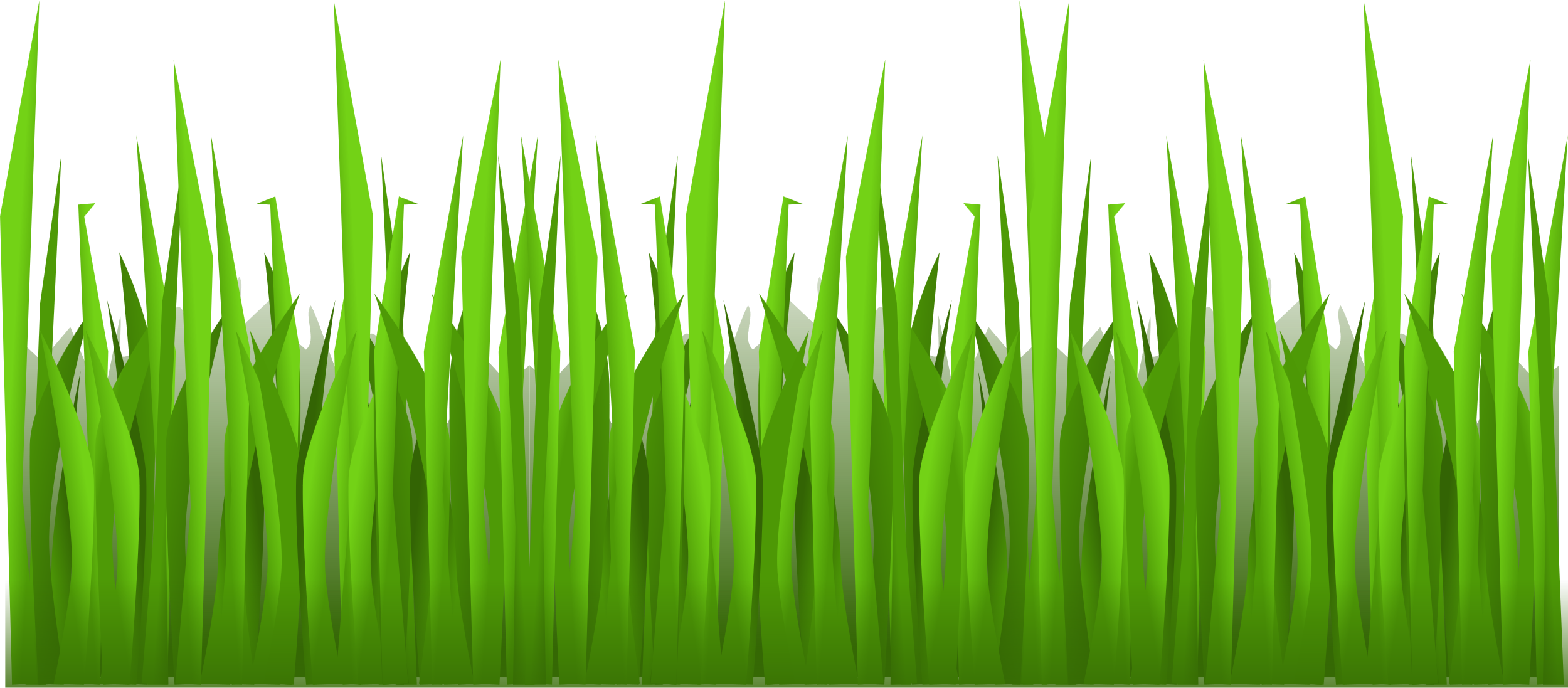 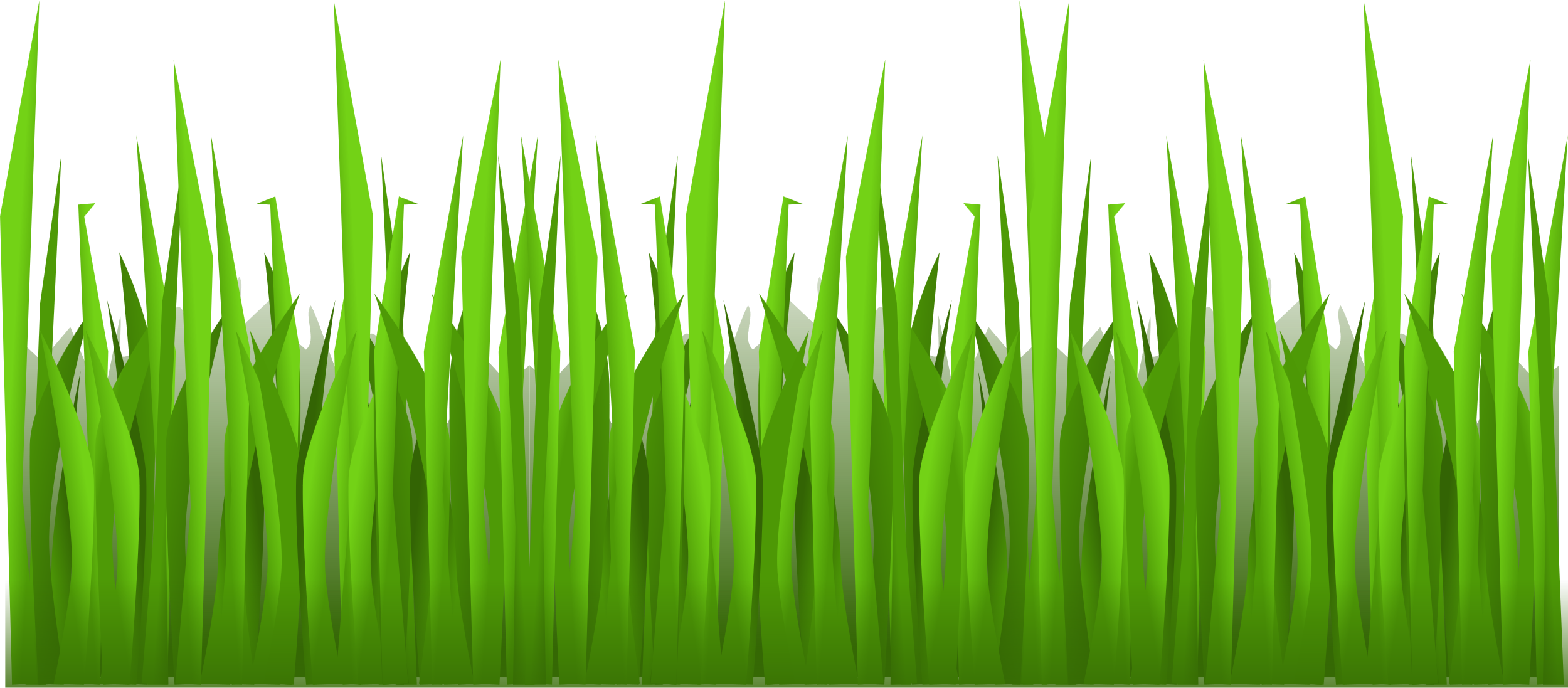 Biểu diễn bài “Chuông gió leng keng” theo cách sáng tạo với nhóm hoặc cá nhân
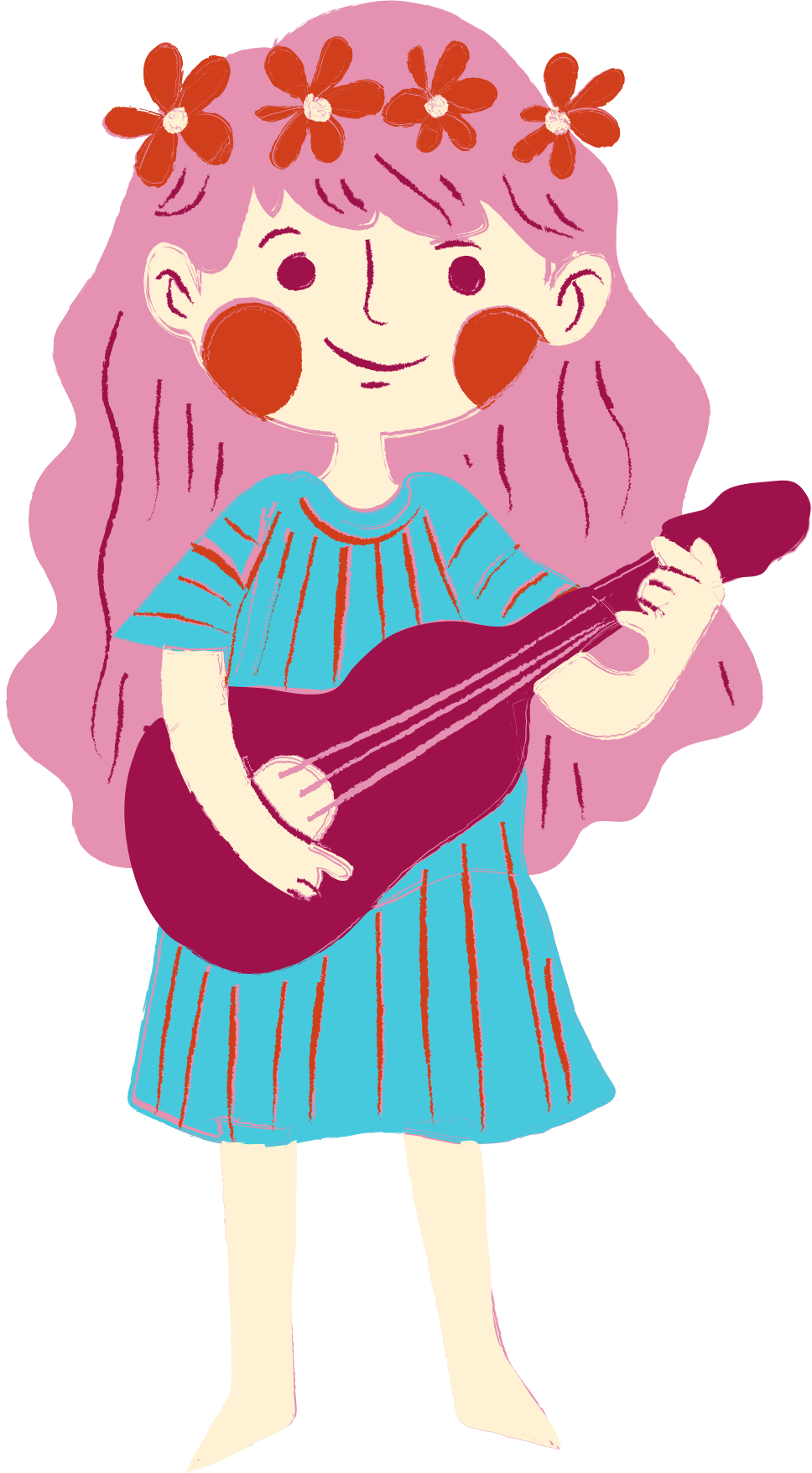 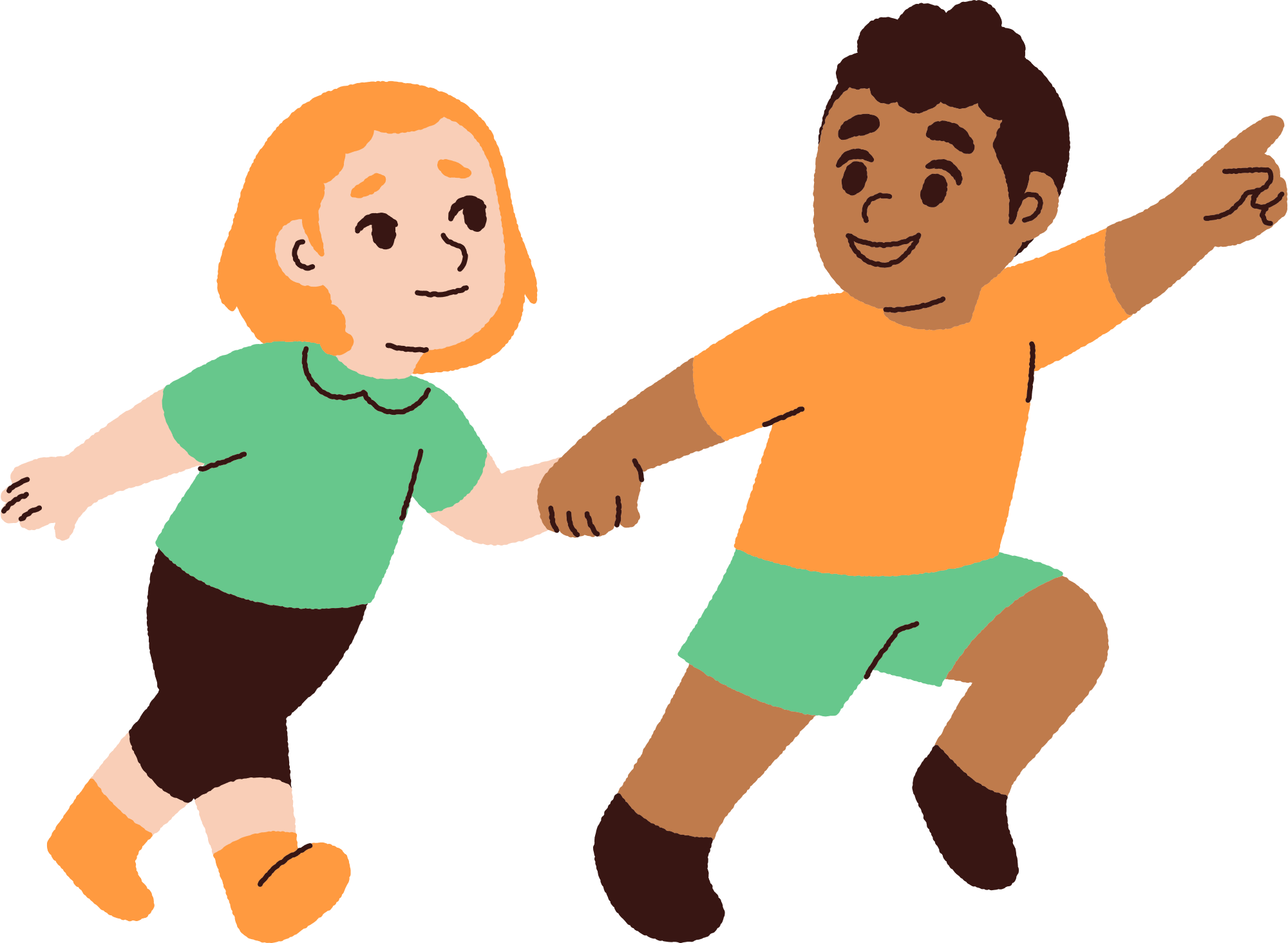 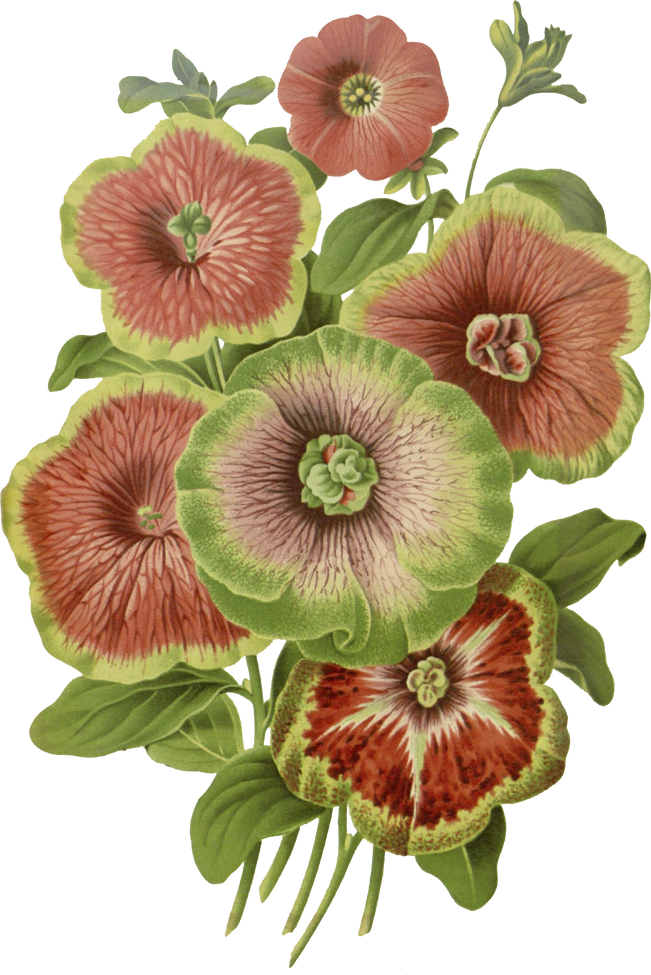 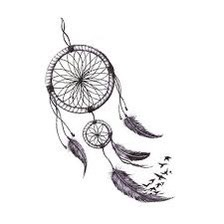 HÁT KẾT HỢP VẬN ĐỘNG CƠ THỂ
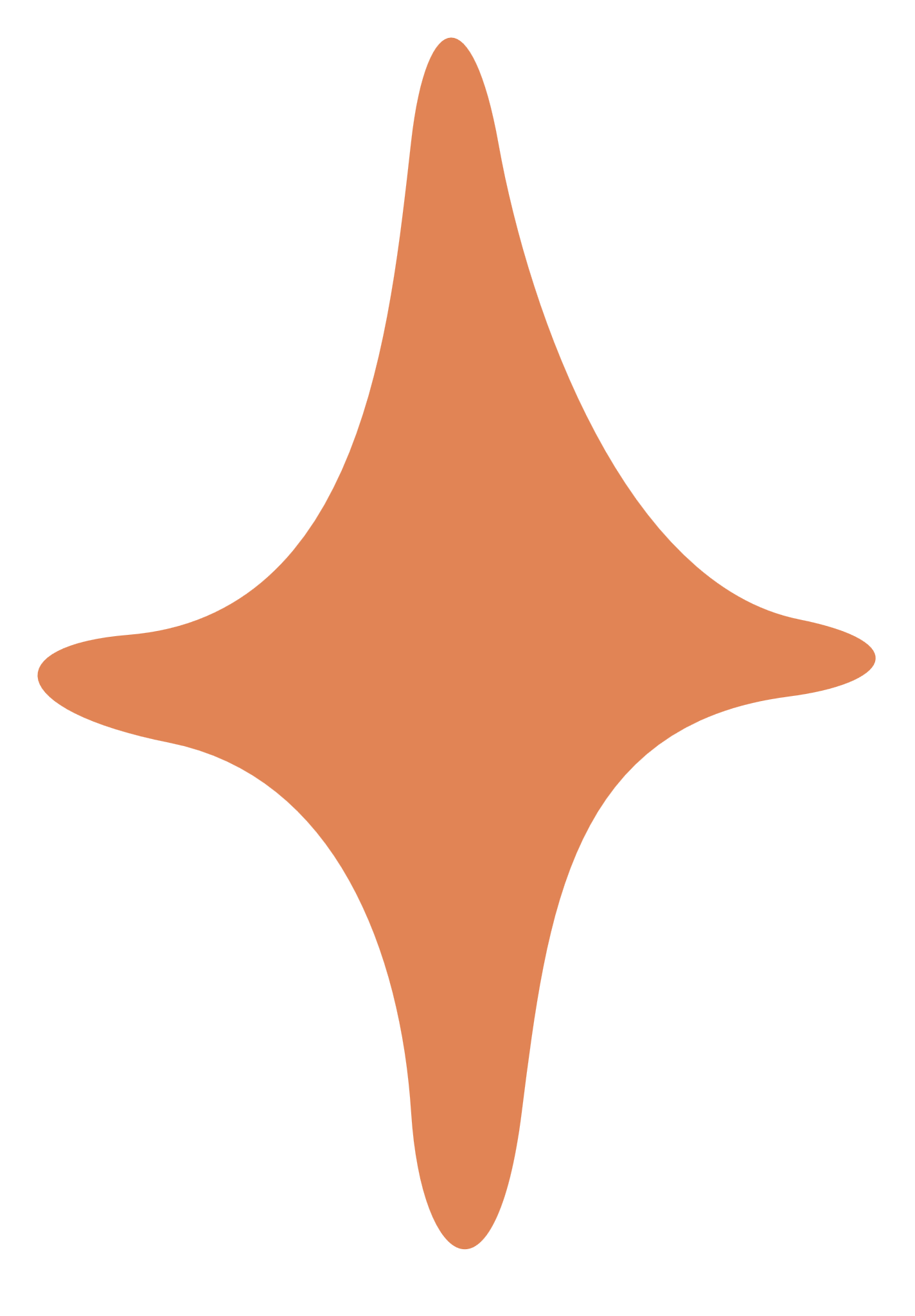 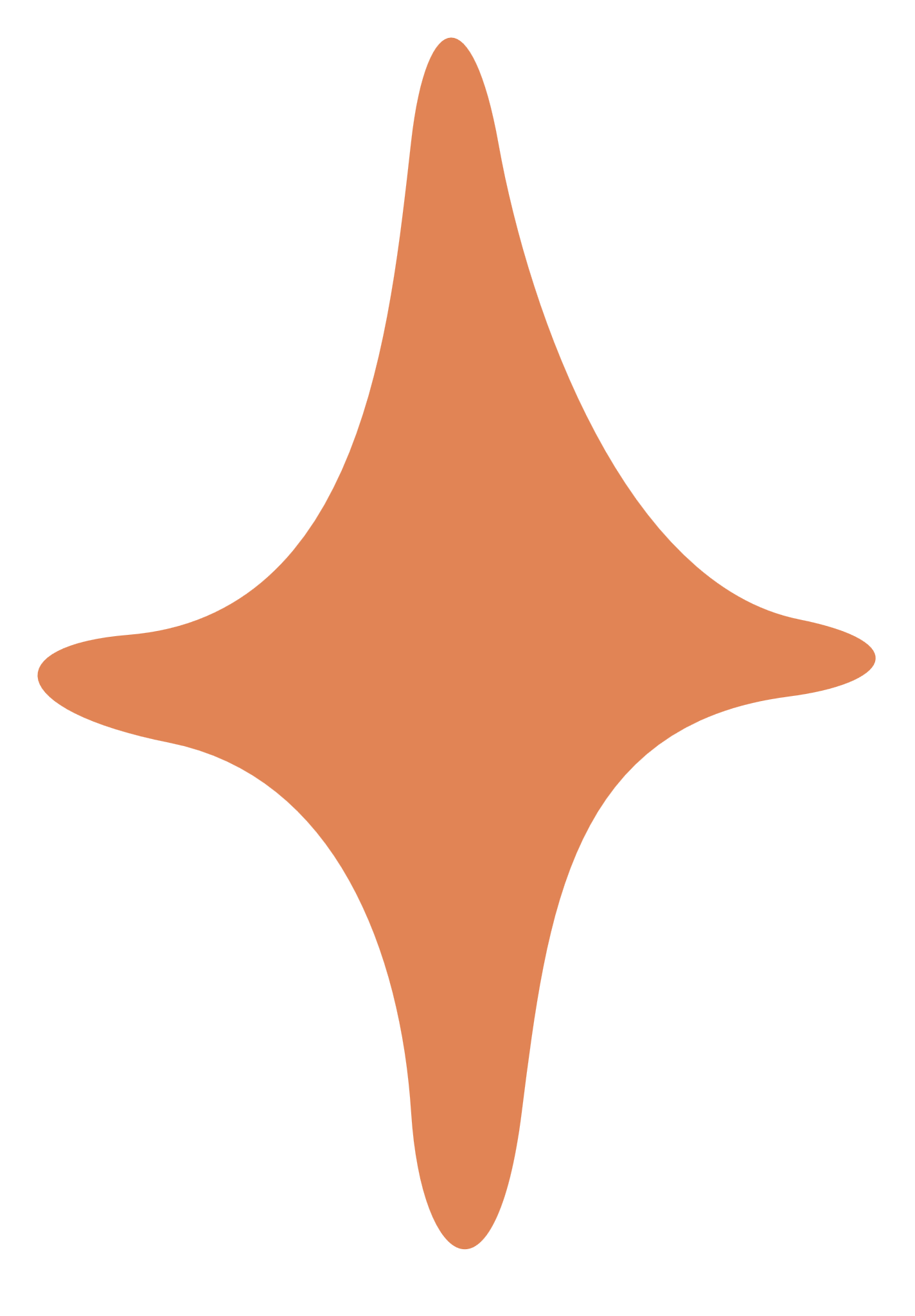 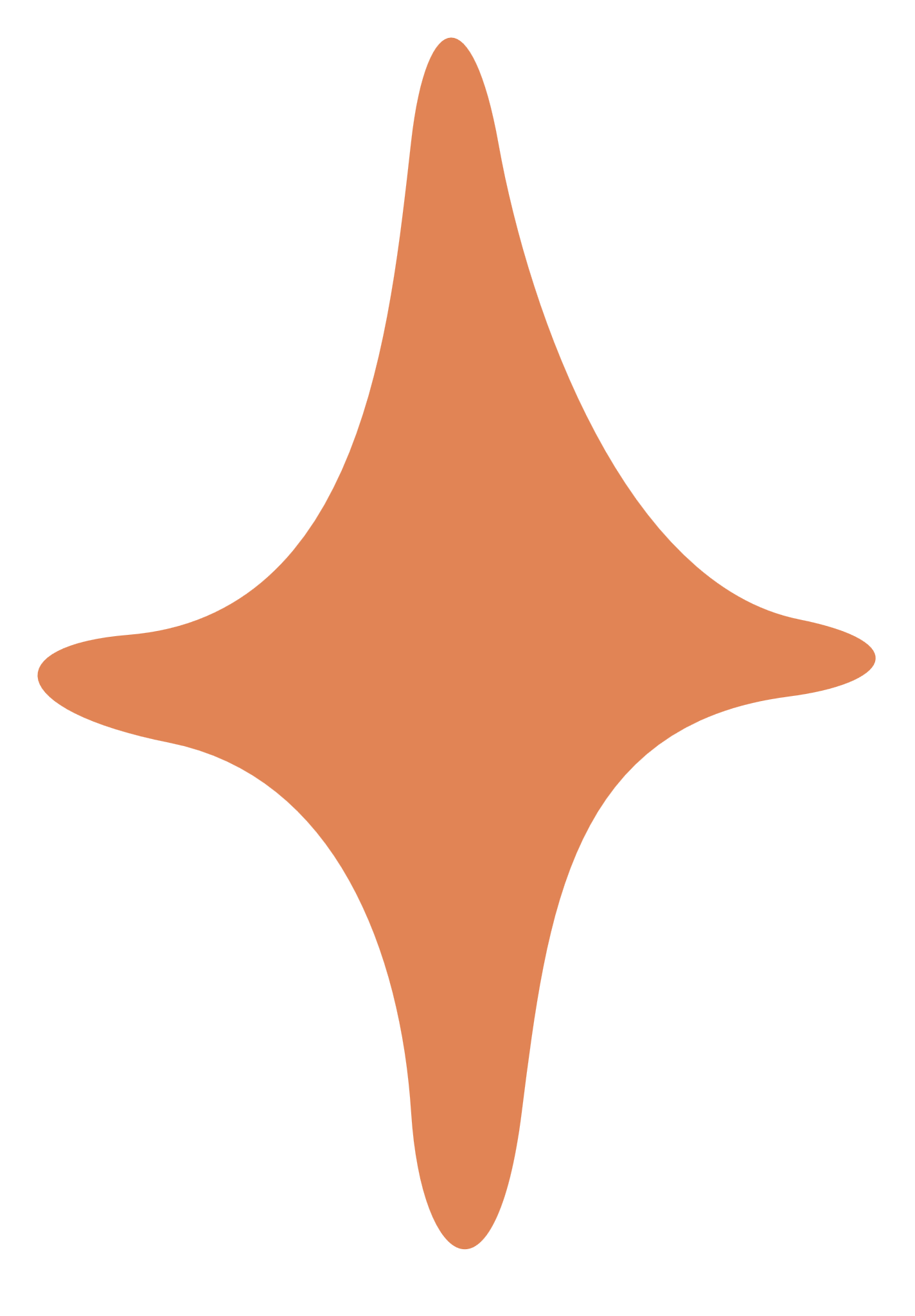 Kìa  nhìn  xem  cái  chuông  gió  xinh,   leng  keng  leng    keng  theo gió leng keng …
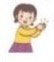 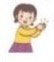 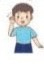 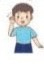 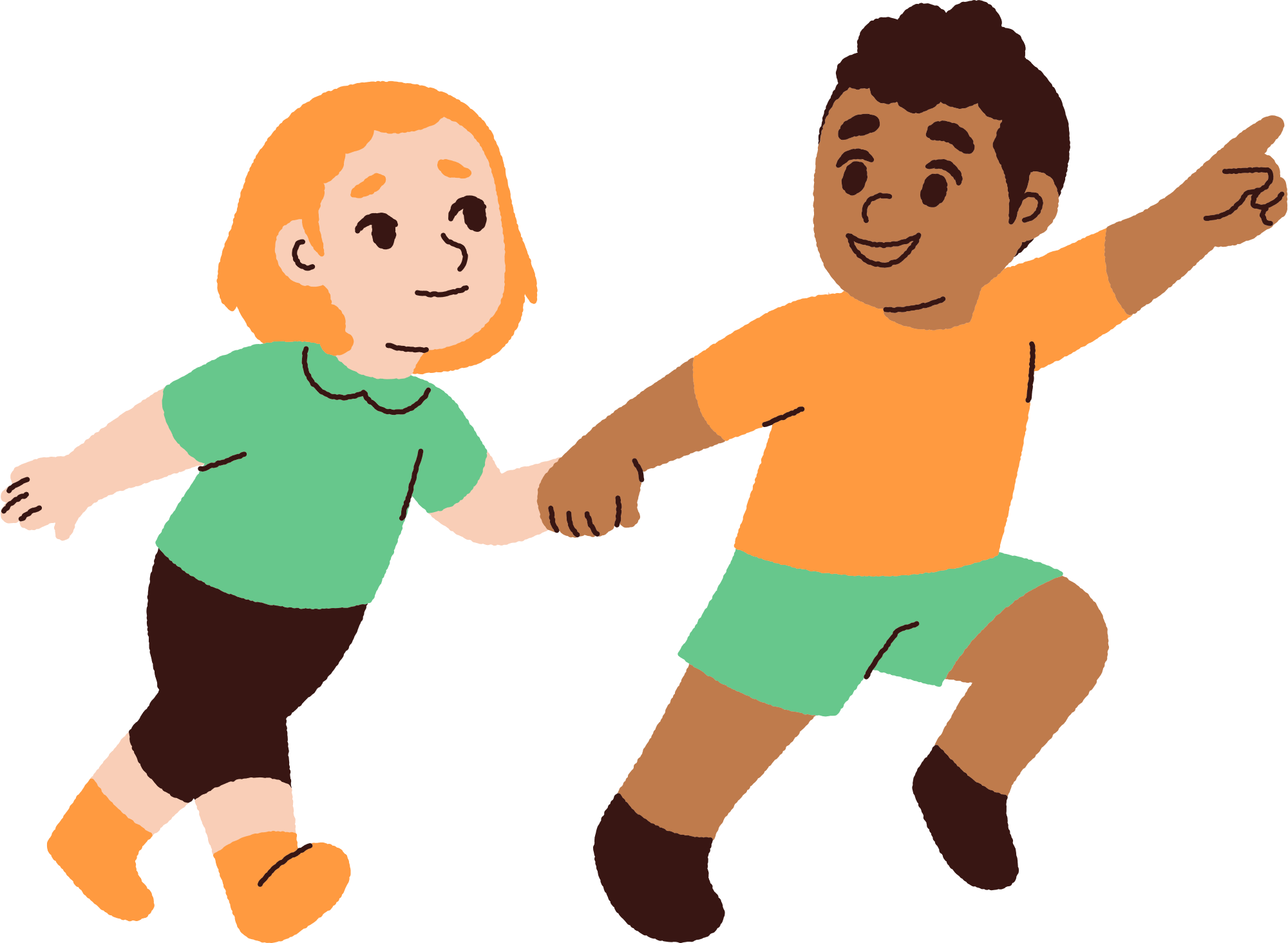 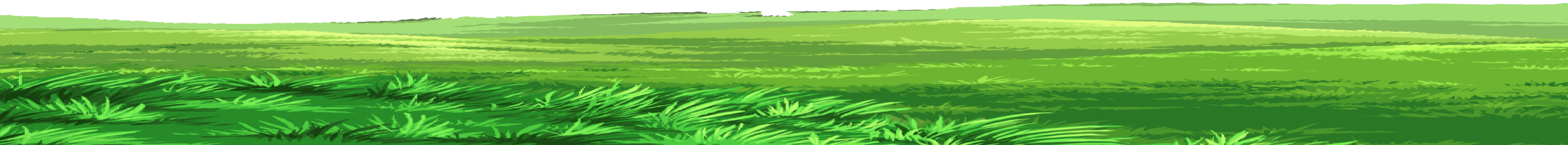 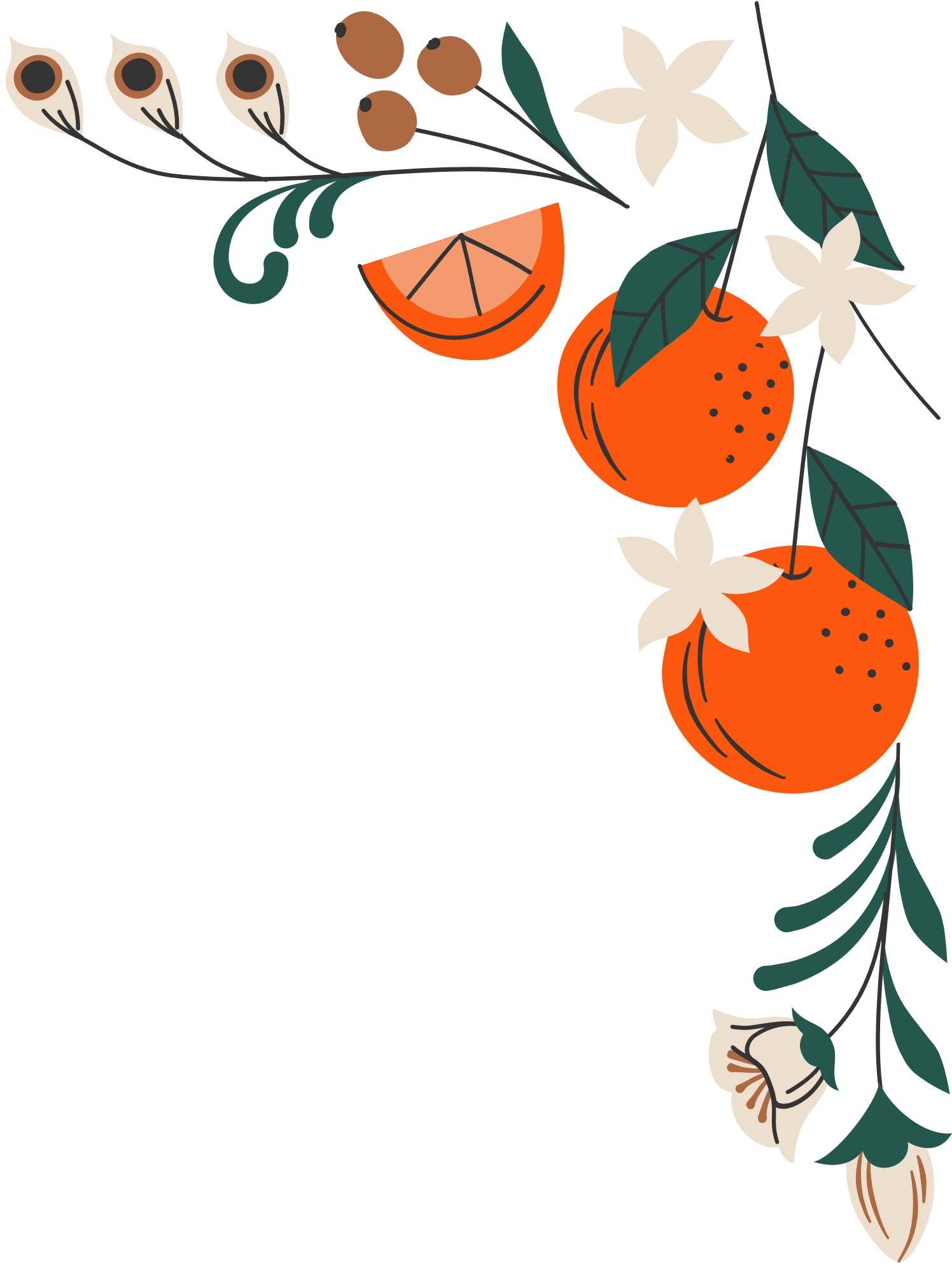 HÁT 
KẾT HỢP VẬN ĐỘNG
Chuông gió leng keng
Nhạc và lời: Lê Vinh Phúc
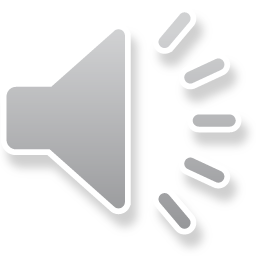 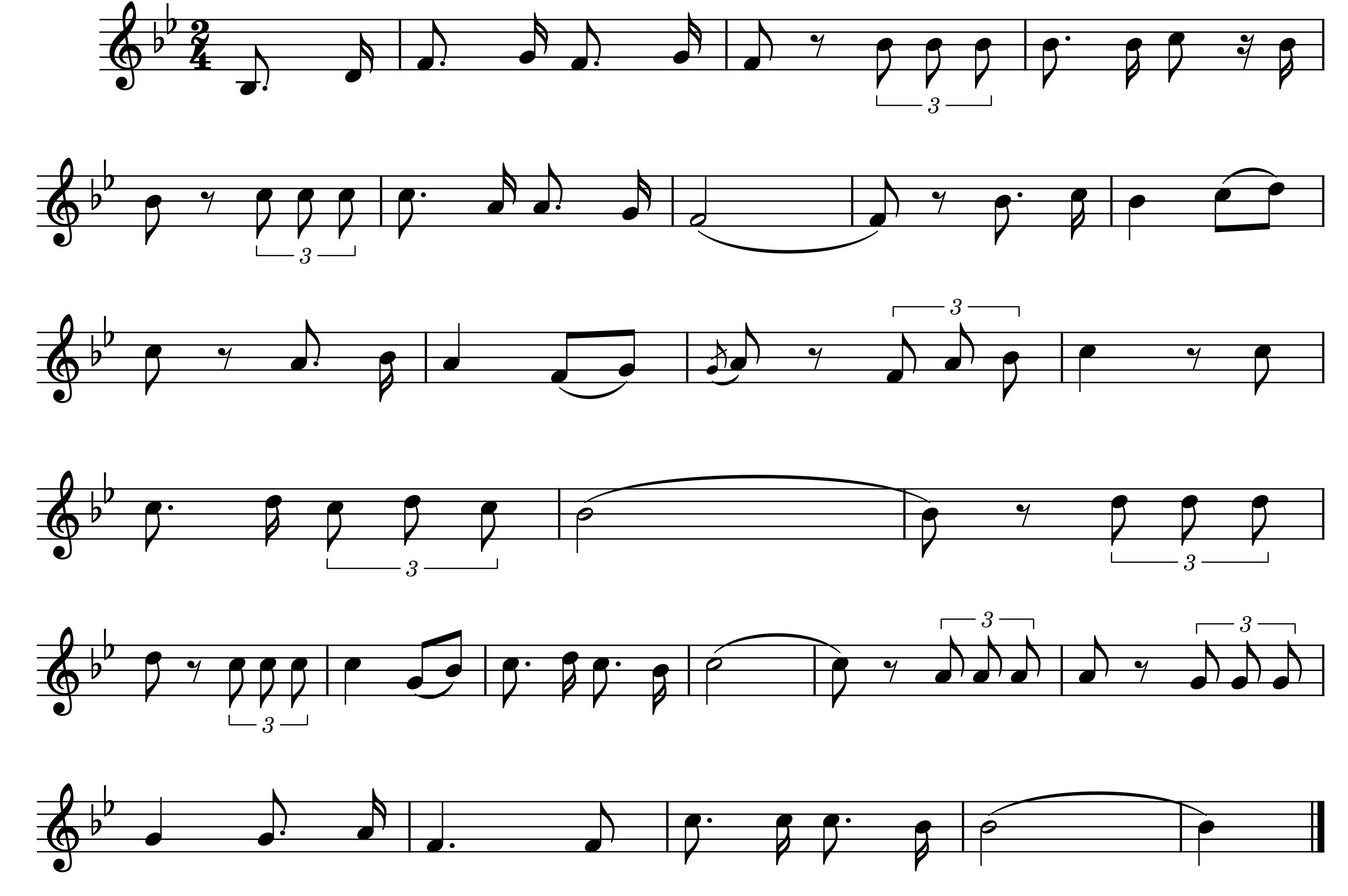 Kìa            nhìn   xem         cái chuông         gió    xinh              leng keng leng    keng     theo gió          leng
keng          leng keng leng keng     âm thanh      trong  lành.                                          Chuông gió    ơi            dễ
thương,          chuông     gió     trông              ngộ              nghĩnh,                      tuổi  thơ em        đó                    như
chuông        có                   gió                       về.                                                                                       Leng keng leng
keng,  ngân nga ngân nga      làm    quenkhắp nơi  gần   xa.                             Leng keng  leng   keng,       vang xa vang
xa           chuông       gió       là                      bài          ca          vui   cho          mọi    nhà.
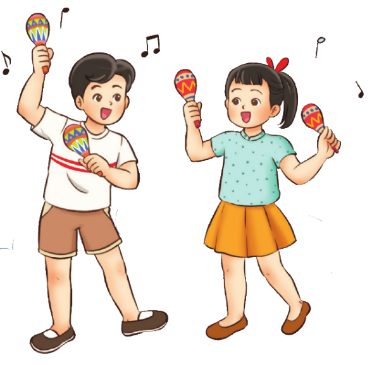 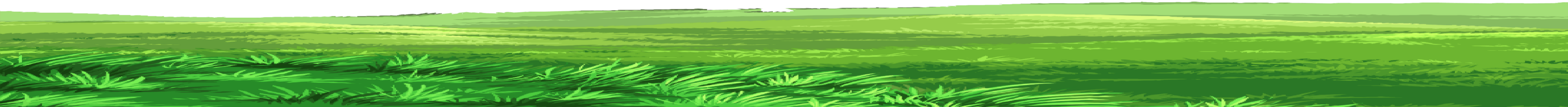 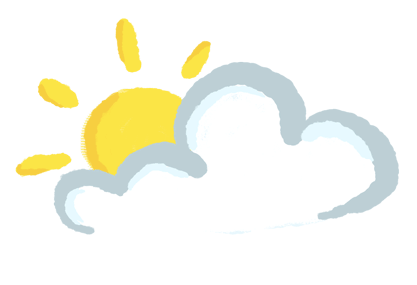 Chủ đề 1: 
Âm thanh ngày mới
Tiết 4
Tổ chức hoạt động: Vận dụng sáng tạo
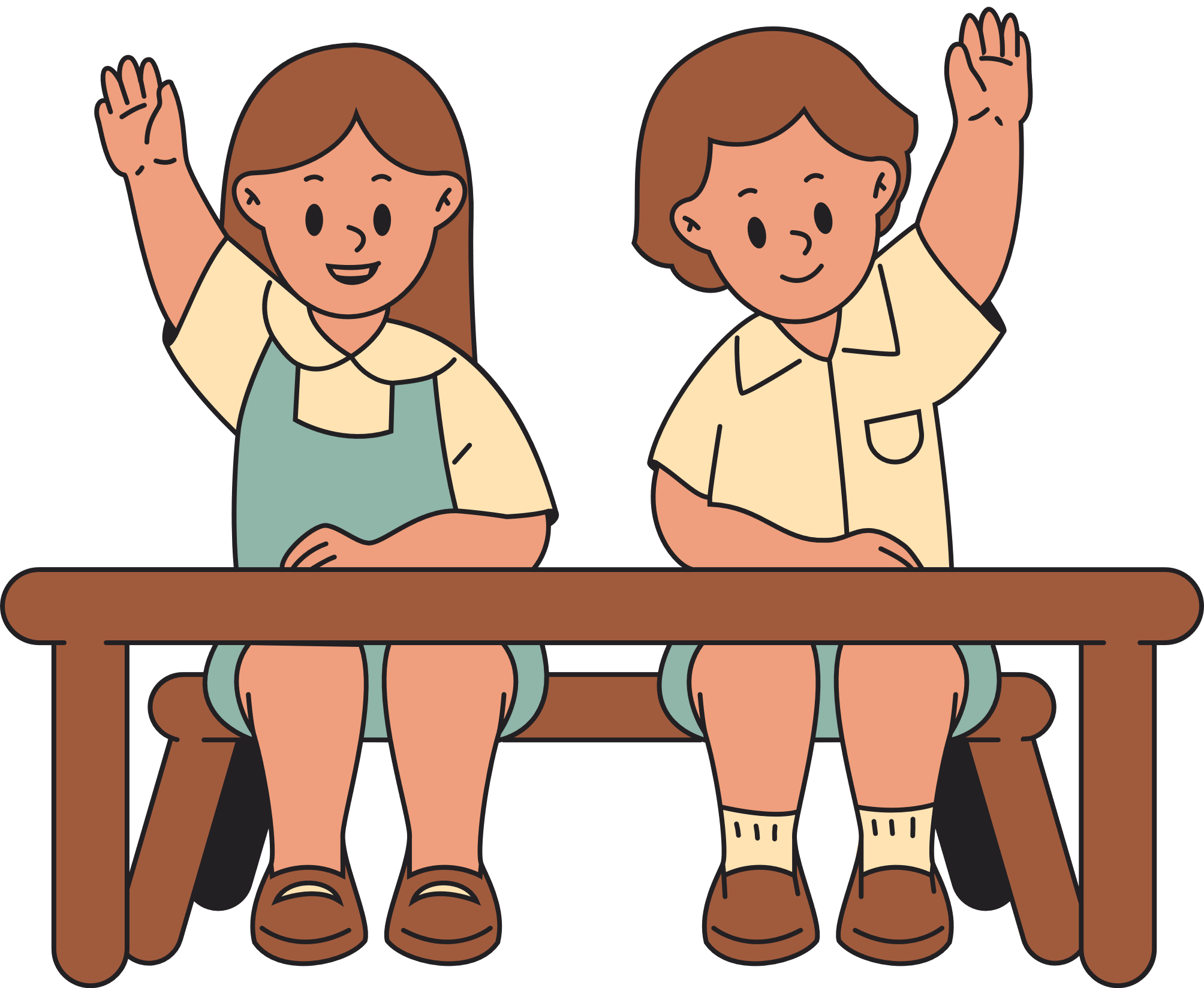